Career Pathways and Uniform Articulation Agreement in Early Childhood Education
Purpose of this Session
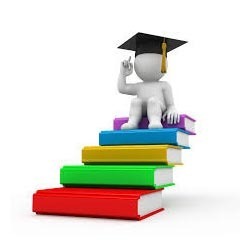 Uniform ECE Articulation Agreement
Early Childhood ArticulationSenate Bill 315
The system wide articulation agreement for early childhood education programs entered into between The University of North Carolina and the Community College System began with the 2018-2019 academic year.
What does this mean for our local Associate in Applied Science degree program?
Meeting ECE Workforce Needs
Issues driving the need for a seamless career pathway in early childhood education include:
Those in the field are aging out.
Younger individuals are not choosing to enter the field.
There is a misconception that all jobs in early childhood education are low-paying or that all jobs in the field are in child care locations.
Compensation is still an issue that cannot be addressed separately from education.
Creating a seamless educational pathway between systems (high school – college – career) can meet the workforce needs while saving students time and money.
The North Carolina Department of Commerce projects North Carolina will continue to see an increase in job openings for preschool and kindergarten teachers based on occupational trends 2014-2024 . 
Expansion of NC Pre-K and Early Head Start have resulted in an increased need for early educators with a bachelor degree and Birth to Kindergarten teaching license.
Teacher BK Licensure Anticipated Openings
Non-Licensure Early Childhood Openings
As the demand for family support programs increases and as individuals retire from agencies such as
Smart Start
Division of Child Development and Early Education
Child Care Resource and Referral
Etc.
These opportunities are typically not in an early childhood/preschool classroom. 
Instead, individuals work in agencies that provide support to children and families, child care providers, and local communities.
Non-Licensure Early Childhood Openings
Career and College Promise (CCP), CTE Pathways, and Stackable Credentials
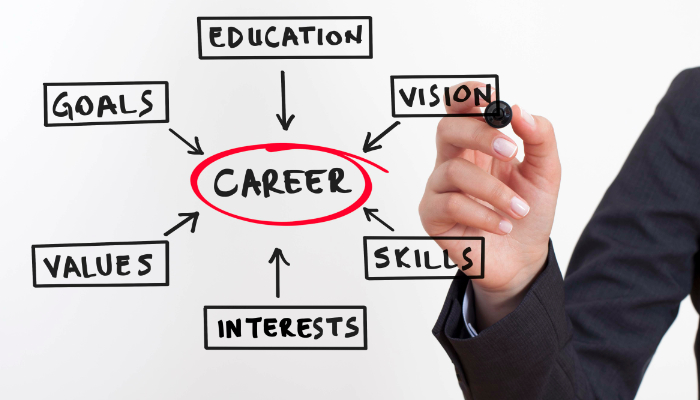 “The most expensive course a student takes is one s/he doesn't need.” – Thom Chesney
Career and College Promise (CCP) Session Law - SL2011-0145
The purpose of Career and College Promise is to offer structured opportunities for qualified high school students to dually enroll in community college courses that provide pathways that lead to a certificate, diploma, degree, or state/industry recognized credentials as well as provide entry-level job skills – tuition free.
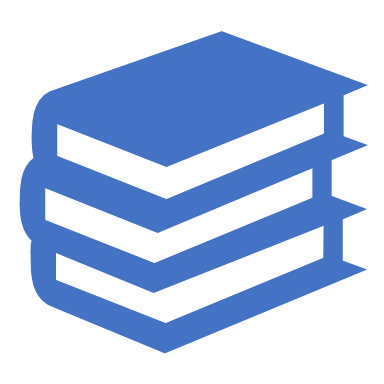 Stackable Credentials
Student Awareness:Helping Students Navigate ECE Career Options
So Where Do Early Childhood Education Graduates Work?
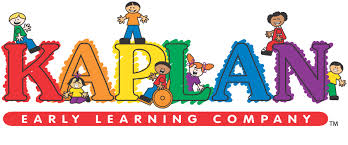 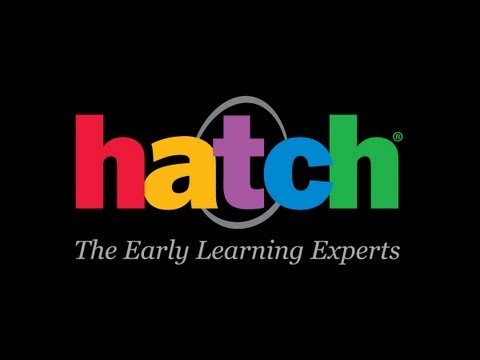 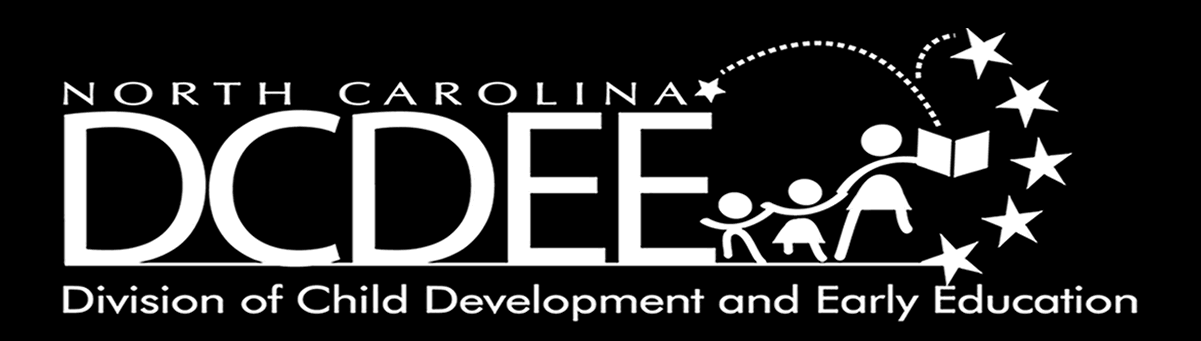 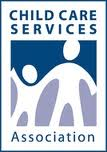 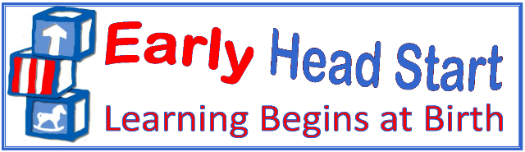 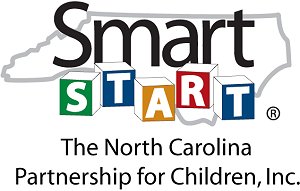 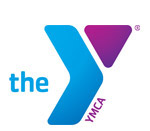 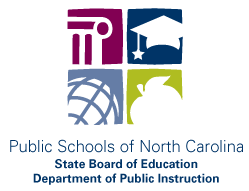 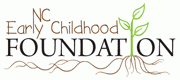 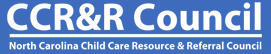 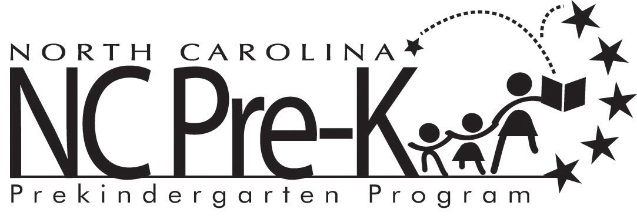 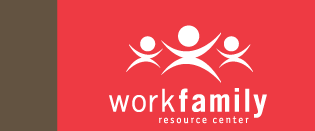 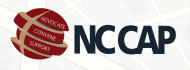 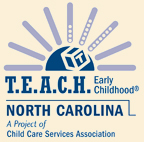 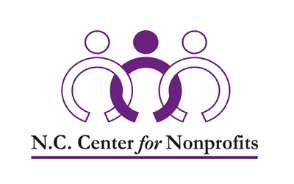 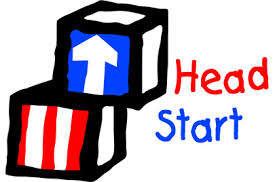 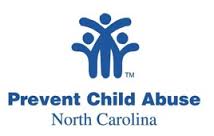 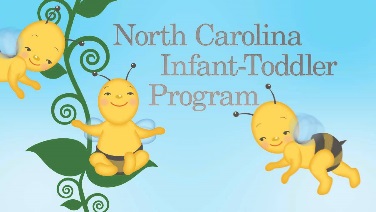 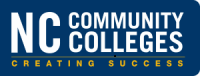 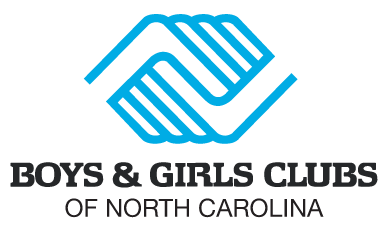 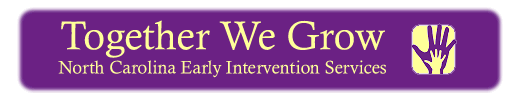 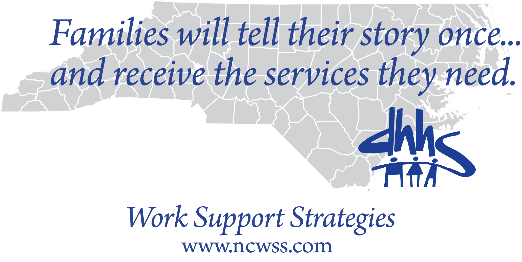 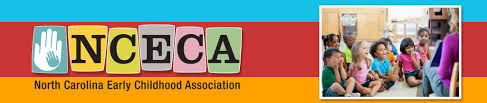 Teachers of Young Children
Job Possibilities:
Child care centers
Private preschool programs
Head Start programs
Publicly-funded prekindergarten programs
Recommended Education:
Child Development Associate (CDA) Credential
Associate’s degree in Early Childhood Education/Child Development
Bachelor’s degree in Early Childhood Education/Child Development
Typical Salary Range: $17,490 – $54,780
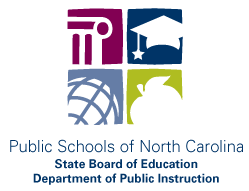 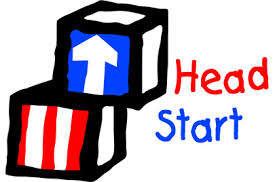 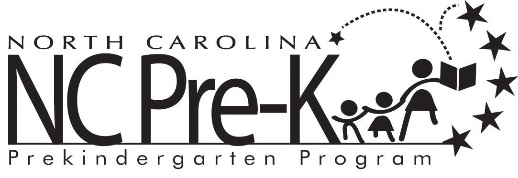 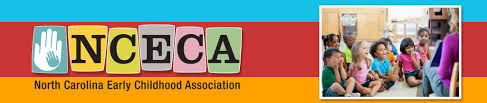 Source: Child Care Services Association, 2018
Administrators/Directors of Child Care Centers
Job Possibilities:
Child care centers
Private preschool programs
Head Start programs
Publicly-funded prekindergarten programs
Recommended Education:
Associate’s degree in Early Childhood Education/Child Development
Bachelor’s degree in Early Childhood Education/Child Development
Graduate degree in Early Childhood Education/Administration
Typical Salary Range: $29,980 – $85,240
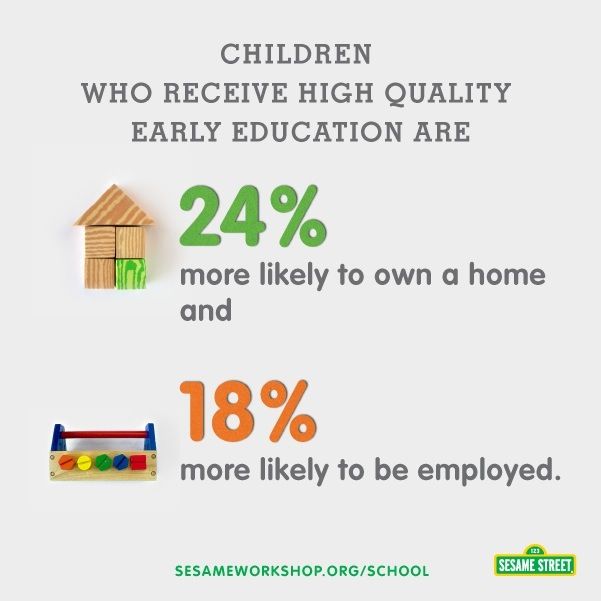 Source: Child Care Services Association, 2018
Professional Development Coordinators, Instructors and Trainers
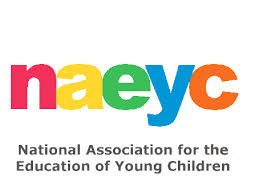 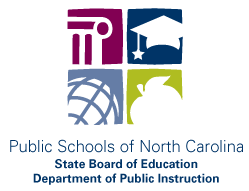 Job Possibilities:
Colleges & universities
High schools
Child care resource and referral agencies
Professional associations (example: NAEYC)
Public and nonprofit agencies (example: Smart Start)
Self-employment (example: Consultant)
Recommended Education:
Associate’s degree in Early Childhood Education/Child Development
Bachelor’s degree in Early Childhood Education/Child Development
Graduate degree in Early Childhood Education/Administration
Typical Salary Range: $30,560 – $73,620
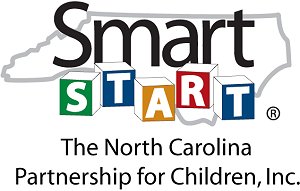 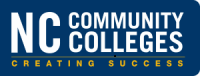 Source: Child Care Services Association, 2018
Technical Assistance Specialists
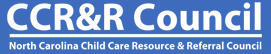 Job Possibilities:
Child care resource and referral agencies
Professional associations
Public and non-profit agencies
Recommended Education:
Graduate degree in Early Childhood Education/Child Development
Typical Salary Range: $ 30,560 – $73,620
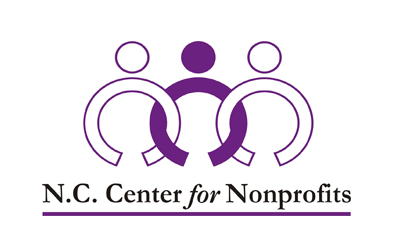 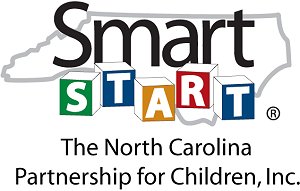 Source: Child Care Services Association, 2018
Regulators
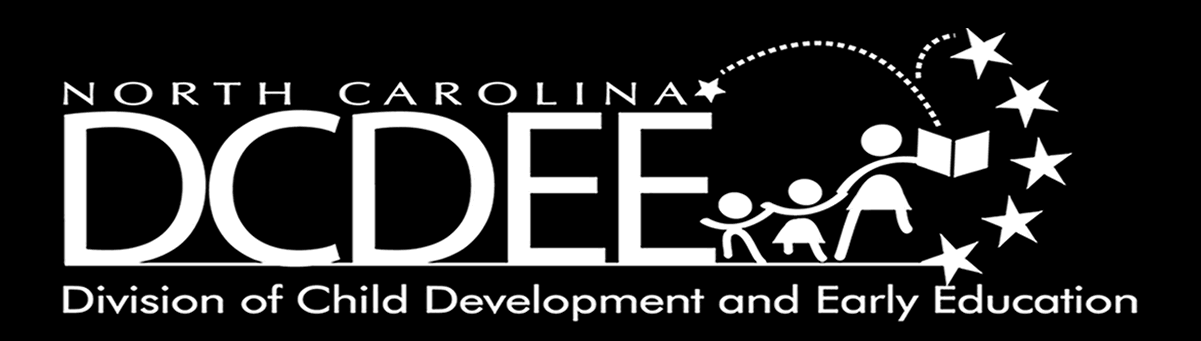 Job Possibilities:
Child and Adult Care Food Program (CACFP)
Child care licensing (DCDEE)
State prekindergarten offices (Office of Early Learning)
County/state departments of social services or education
Office of Head Start
Recommended Education:
Graduate degree in Early Childhood Education/Child Development/Social Work
Typical Salary Range: $28,330 – $90,900
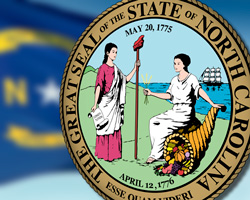 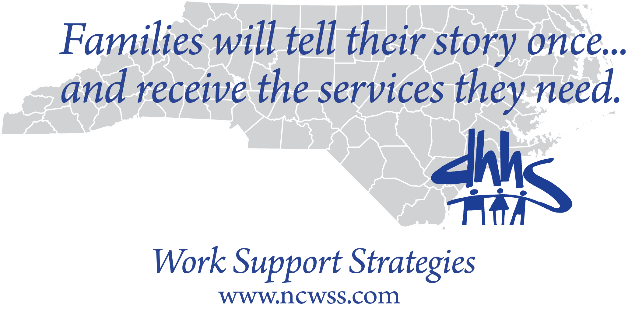 Source: Child Care Services Association, 2015
Family Specialists/Counselors
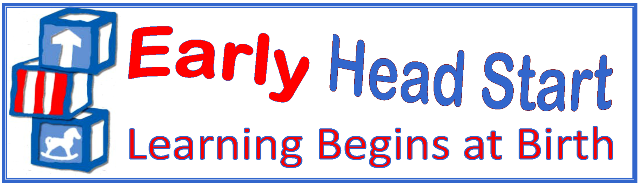 Job Possibilities:
Child care resource and referral agencies
Head Start programs
Local departments of social services
Health and mental health agencies
Community agencies
Recommended Education:
Bachelor’s or Graduate degree in Early Childhood Education/Child Development, Public Health, Social Work or Nursing
Typical Salary Range: $24,660- $55,910
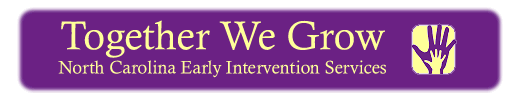 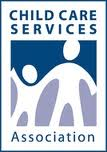 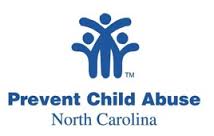 Source: Child Care Services Association, 2015
Sales Representatives
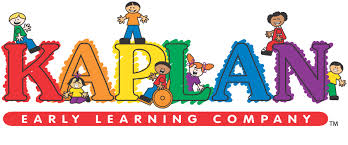 Job Possibilities:
Corporations or for-profit companies (example: Kaplan, Hatch, Lakeshore)
Recommended Education:
Bachelor’s degree in Early Childhood Education/Child Development or Human Services
Typical Salary Range: $28,550 – $86,100
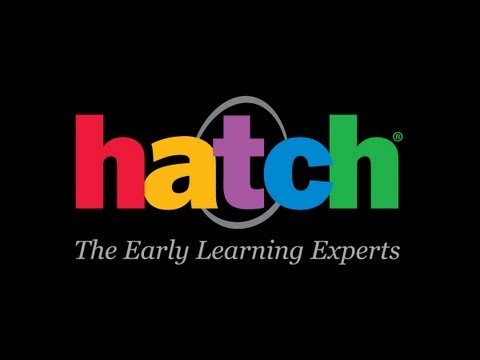 Source: Child Care Services Association, 2015
Resources
Career & College Promise: http://www.nccommunitycolleges.edu/academic-programs/career-college-promise
Careers in ECE: http://www.childcareservices.org/wp-content/uploads/2013/09/North-Carolina-Careers-in-Early-Childhood-Directory-2018.pdf

NAEYC Standards for Professional Preparation: http://www.naeyc.org/positionstatements/ppp
NC ECE Data Repository: http://www.childcareservices.org/repository/index.php
NC TOWER Data Source: https://nctower.com/landing/index.html

Uniform  ECE Articulation Agreement:https://www.nccommunitycolleges.edu/academic-programs/college-transferarticulation-agreements/uniform-articulation-agreement-associate-early-childhood
Uniform ECE Articulation Agreement with Salary/Job Data: https://www.nccommunitycolleges.edu/sites/default/files/state-board/program/prog_08_-_early_childhood_articulation_agreement.pdf
Early Childhood Education Pathway Examples
Career and College Promise (CCP)
CCP- Infant & Toddler Career Pathway
CCP– Preschool Pathway
CCP –  Early Childhood Education Administration Pathway
Early Childhood Education High School         Community College         University Transfer Pathway Example
Career Options and Job Opening Examples
Early Childhood Education
Teacher BK Licensure Anticipated Openings
Forsyth County leaders released a plan in September 2016 to create universal preschool in Forsyth County by the year 2020. 
An additional 2,971 children would have access to Pre-K in addition to the 1,079 children currently served by publicly funded programs, such as NC Pre-K, Head Start, and Title I. 
With this increase, an additional 165 preschool teaching positions will be needed in Forsyth County to staff new classrooms and maintain the same child/staff classroom ratio as NC Pre-K classrooms. 
Durham County leaders released their proposal in March 2017 to expand preschool access. 
Durham County’s proposal includes expanded access for approximately 1,200 four-year old children from low income families. 
The expansion would create an additional 67 preschool teaching positions in the county.
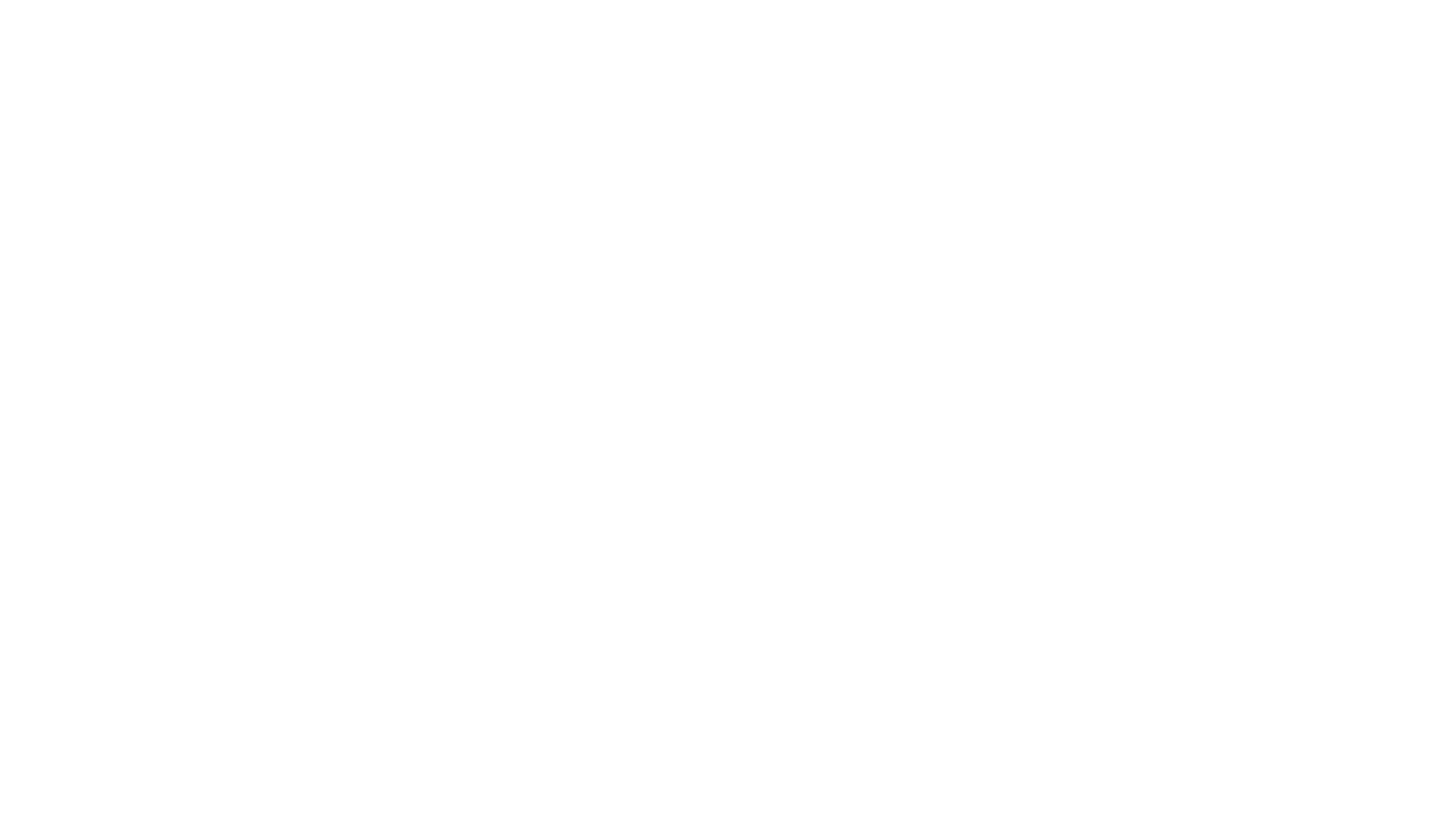 Teacher BK Licensure Anticipated Openings